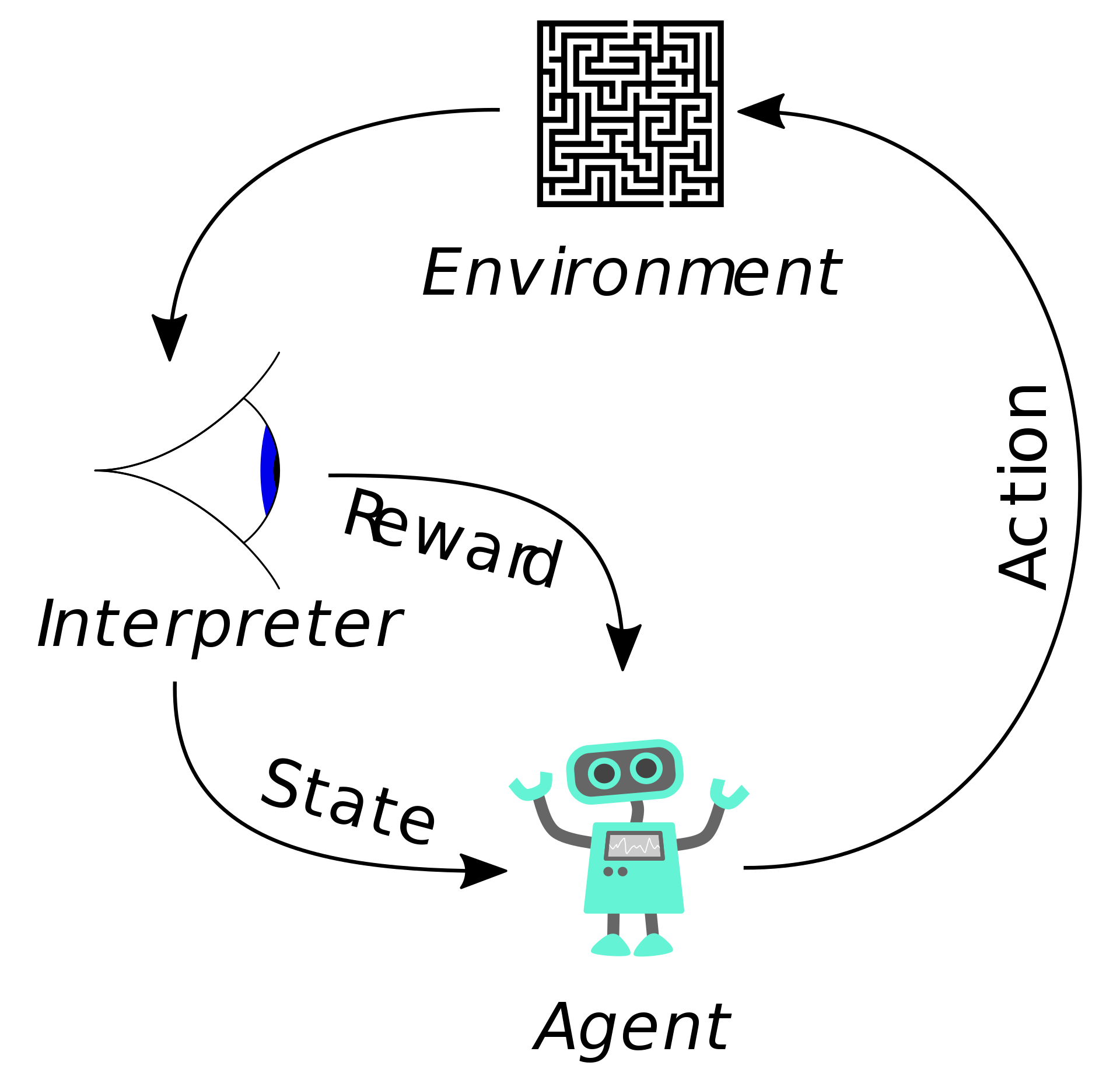 Deep Reinforcement LearningCS440/ECE448
Mark Hasegawa-Johnson, 4/2022
CC-BY 4.0: you may remix or redistribute if you cite the source
Image: Megajuice, CC0, https://commons.wikimedia.org/
w/index.php?curid=57895741
Outline
Review: MDP and Q-Learning
Deep Q-Learning
Imitation Learning
Actor-Critic Learning
Review: Markov Decision Process
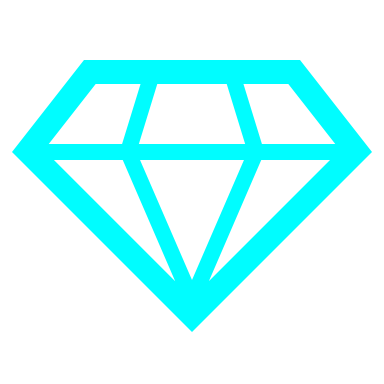 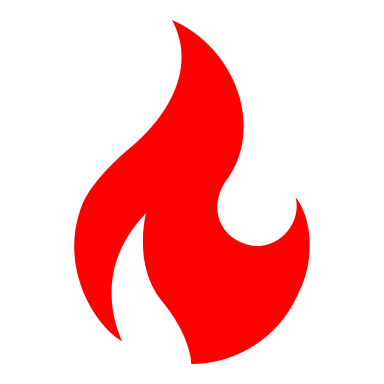 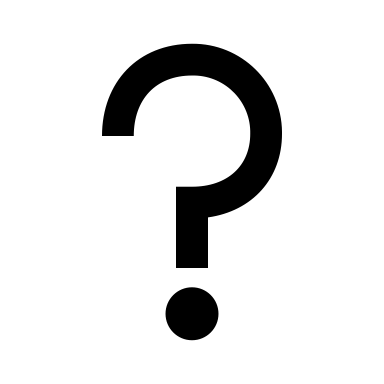 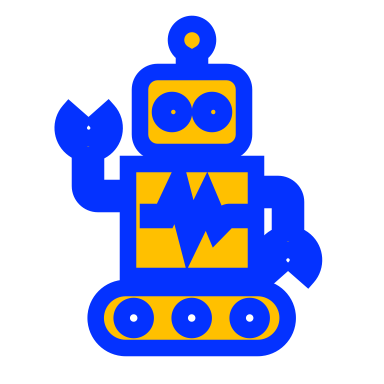 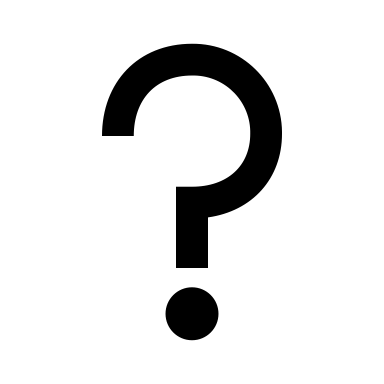 Review: Markov Decision Process
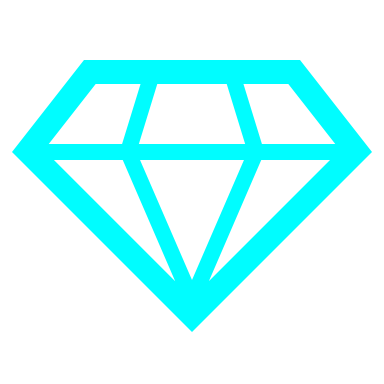 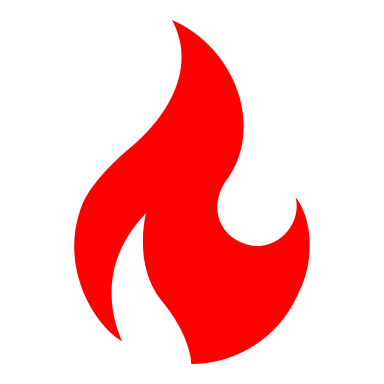 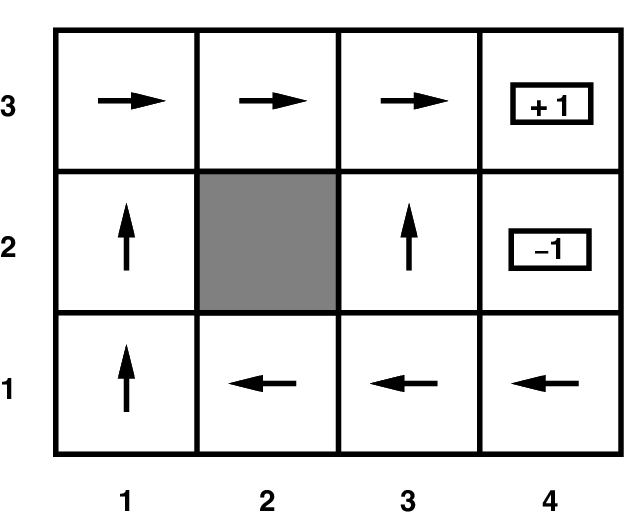 Review: Markov Decision Process
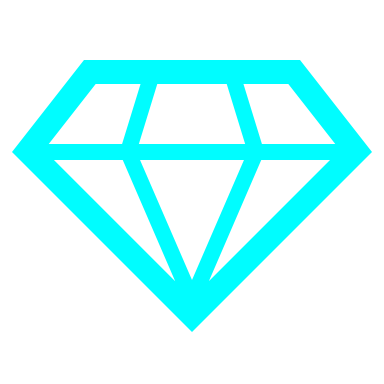 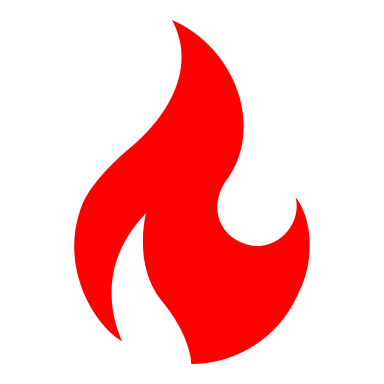 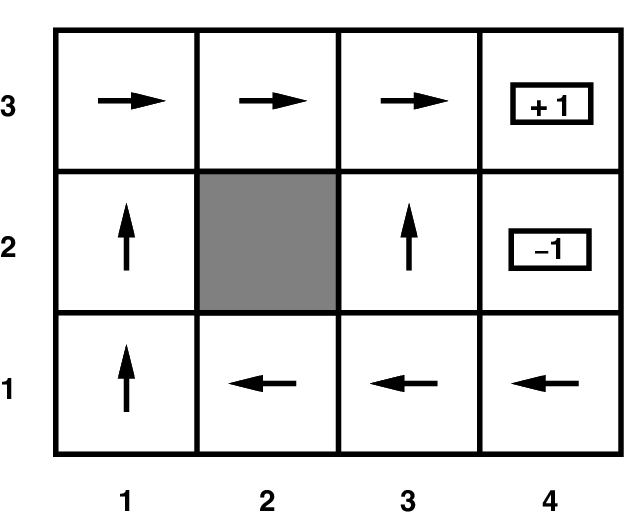 Review: Q-Learning
Review: Q-Learning
Review: Q-Learning
Summary: Q-Learning
Outline
Review: MDP and Q-Learning
Deep Q-Learning
Imitation Learning
Actor-Critic Learning
Deep Q learning
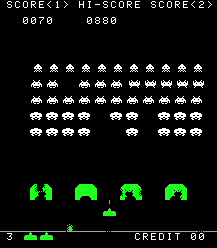 Copyright Taito.
MMSE Deep Q learning
What makes deep Q learning harder than normal neural network training
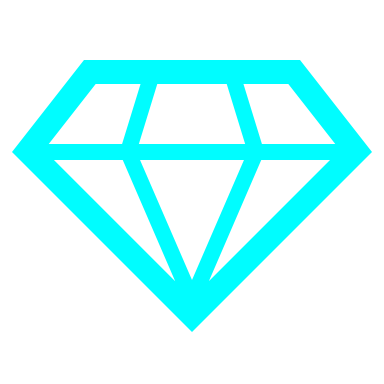 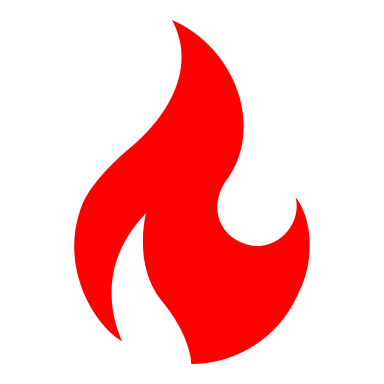 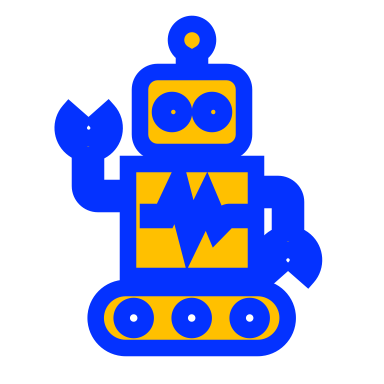 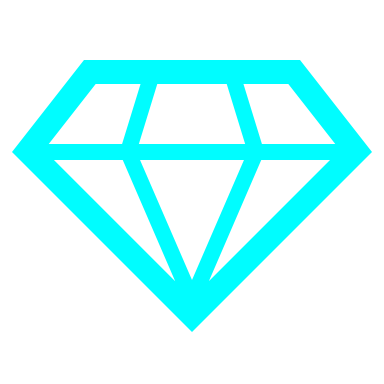 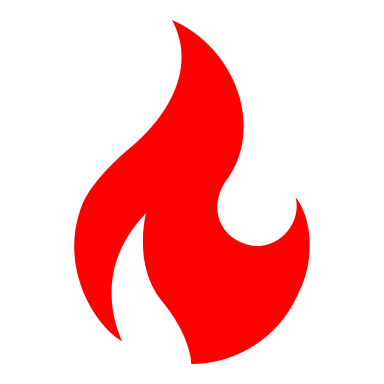 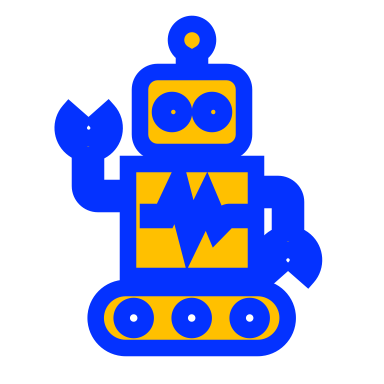 Dealing with training instability
Challenges
Target values are not fixed
Successive experiences are correlated and dependent on the policy
Policy may change rapidly with slight changes to parameters, leading to drastic change in data distribution
Solutions
Freeze target Q network
Use experience replay
Experience replay
Deep Q learning in Atari
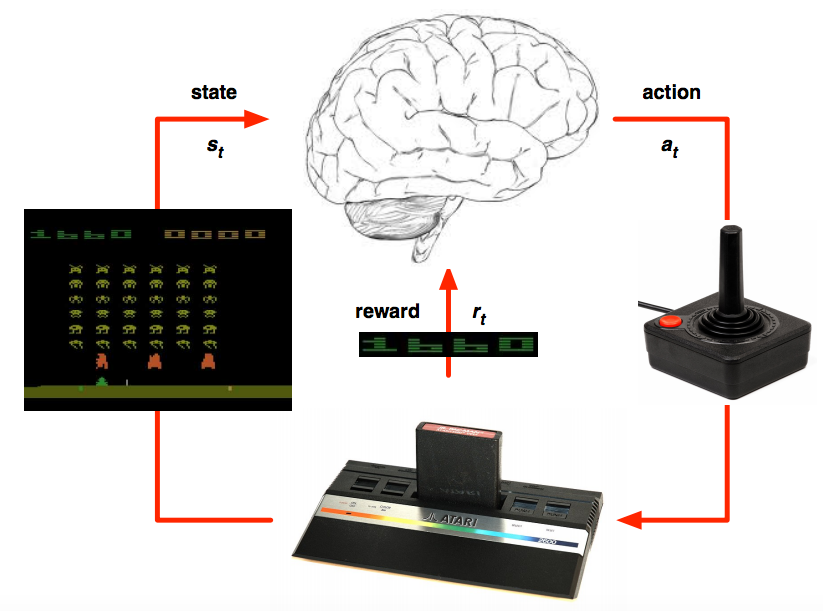 Mnih et al. Human-level control through deep reinforcement learning, Nature 2015
Deep Q learning in Atari
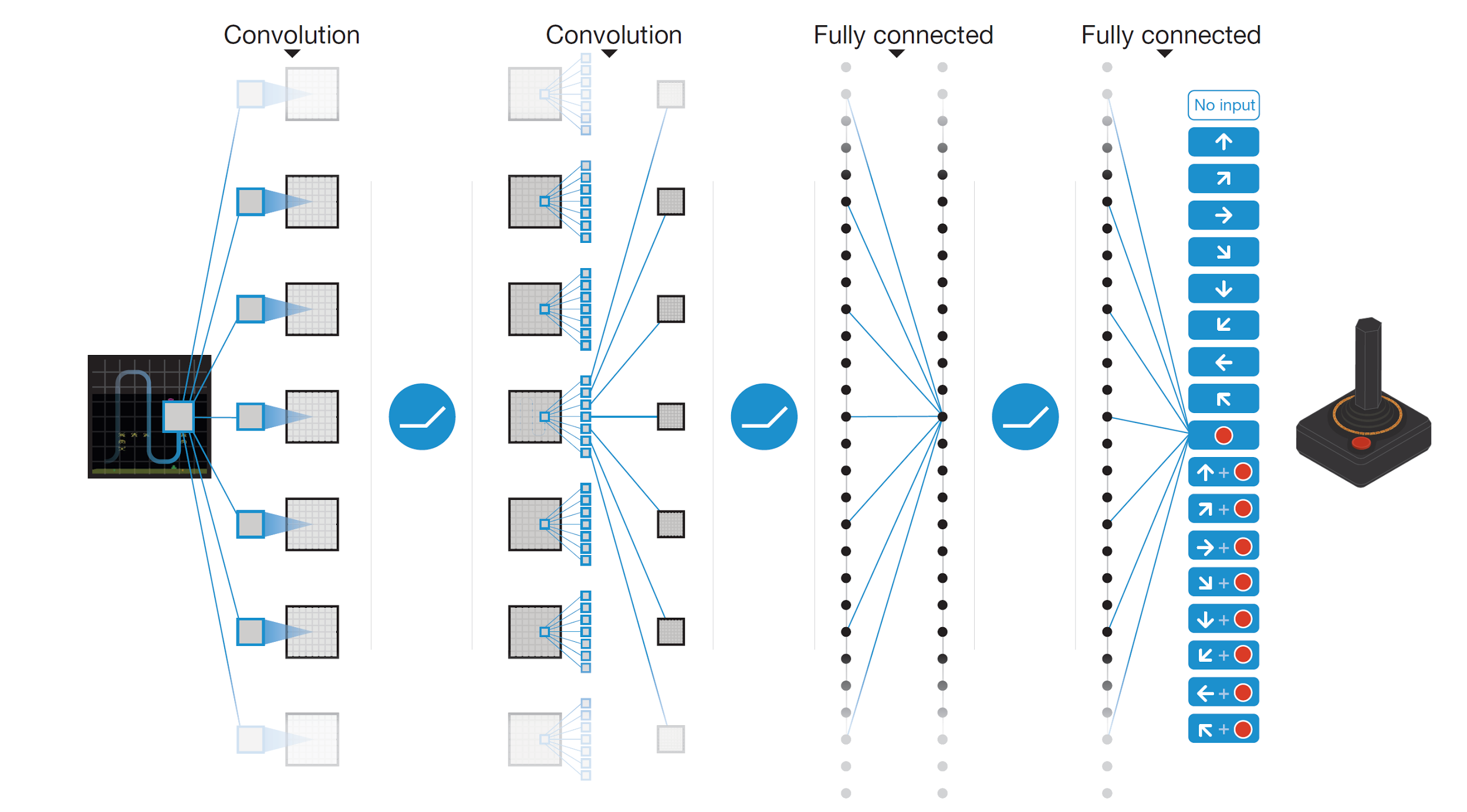 Q(s,a1)
Q(s,a2)
Q(s,a3)
.
.
.
.
.
.
.
.
.
.
.
Q(s,a18)
Mnih et al. Human-level control through deep reinforcement learning, Nature 2015
Deep Q learning in Atari
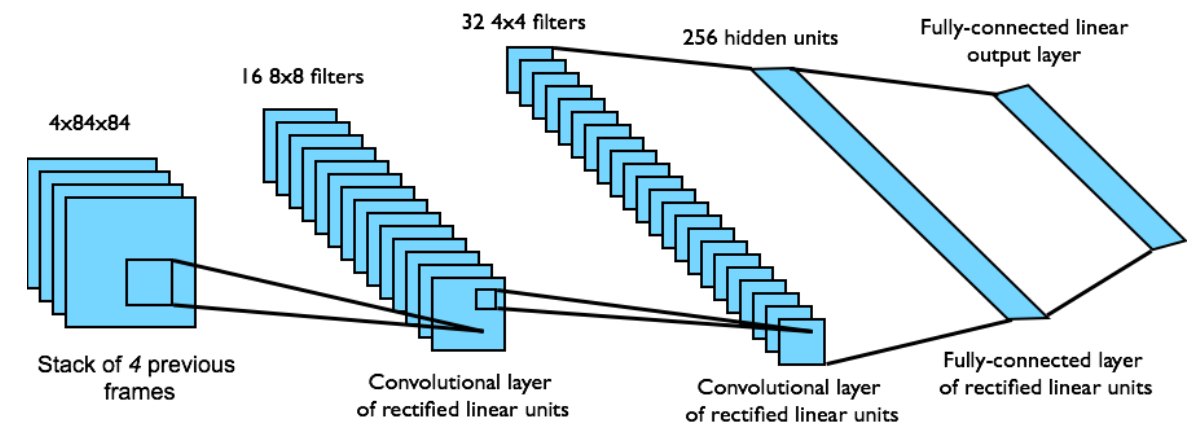 Mnih et al. Human-level control through deep reinforcement learning, Nature 2015
Deep Q learning in Atari
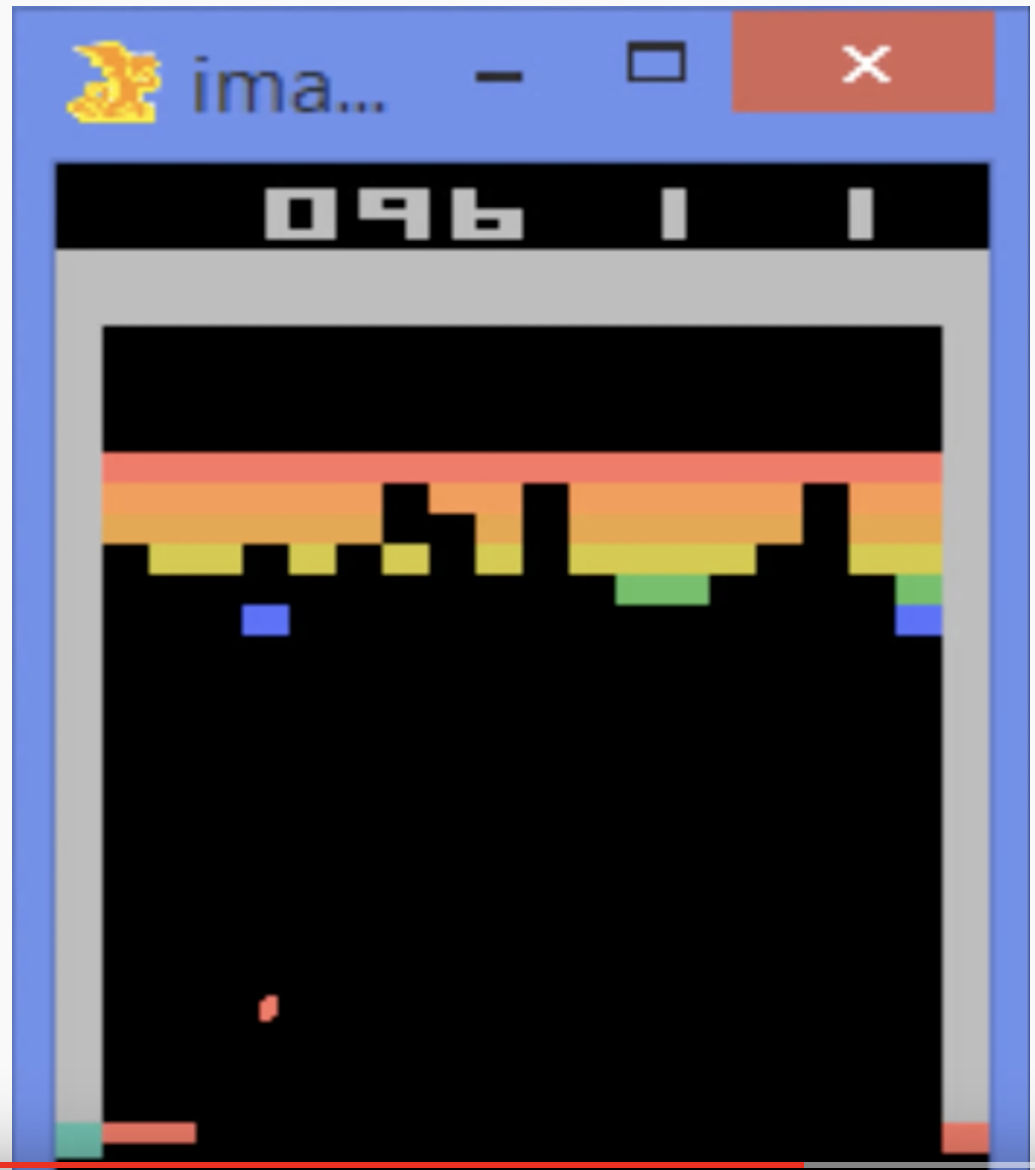 Deep Q-Learning Playing Atari Breakout
Outline
Review: MDP and Q-Learning
Deep Q-Learning
Imitation Learning
Actor-Critic Learning
Policy Learning
Why can’t we just learn a model (neural net, or even a table lookup) that does this:
Model
Policy Learning
Model
Probabilistic Policy
How do we train it?
How to make Policy Learning trainable
Watch a human perform the task,
assume that each of the human’s actions is the best action that could possibly have been taken at that time,
train the neural net to imitate the human’s actions with high probability.

This is called “apprenticeship learning,” which is a type of “imitation learning.”
Imitation learning
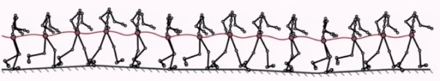 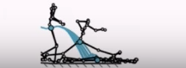 In some applications, you cannot bootstrap yourself from random policies
High-dimensional state and action spaces where most random trajectories fail miserably
Expensive to evaluate policies in the physical world, especially in cases of failure
Solution: learn to imitate sample trajectories or demonstrations
This is also helpful when there is no natural reward formulation
Imitation learning
How do we train it?
Overview of imitation learning methods
Apprenticeship learning (copy the human’s action) needs a lot of human supervision.  Sometimes we can benefit by combining apprenticeship learning with other methods (active learning, transfer learning, structured prediction, reinforcement learning, optimization).
Hussein et al. Imitation Learning: A Survey of Learning Methods, 2018.
Overview of imitation learning methods
Other ways to make imitation learning efficient:
Use many sensors
Use designed features, or features extracted w/a pre-trained neural net
Balance between classification (discrete actions) vs regression (continuous actions)
Hussein et al. Imitation Learning: A Survey of Learning Methods, 2018.
Example: Coarse-to-Fine Imitation Learning
Edward Johns, Coarse-to-Fine Imitation Learning: Robot Manipulation from a Single Demonstration, 2021.
Outline
Review: MDP and Q-Learning
Deep Q-Learning
Imitation Learning
Actor-Critic Learning
The Deep RL Methods We’ve Learned So Far
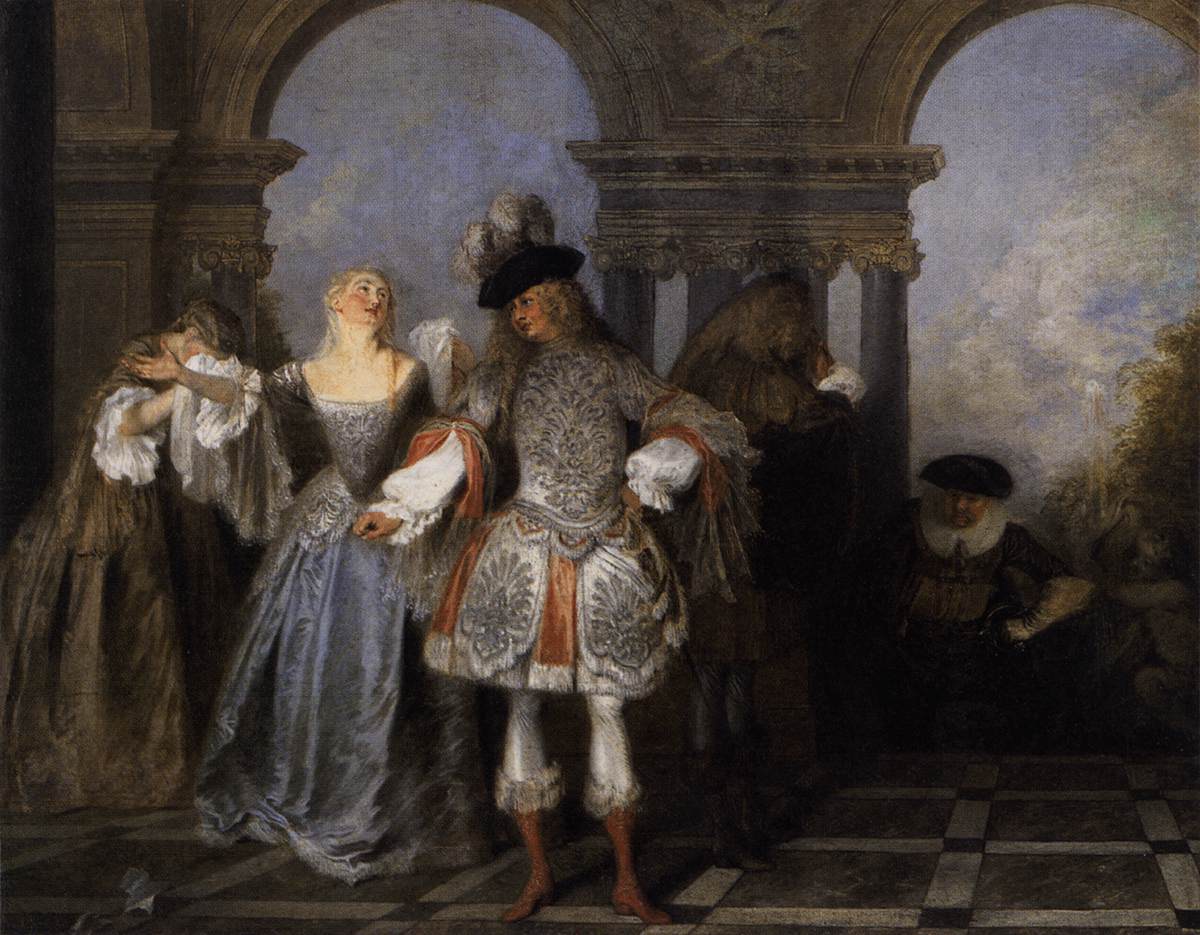 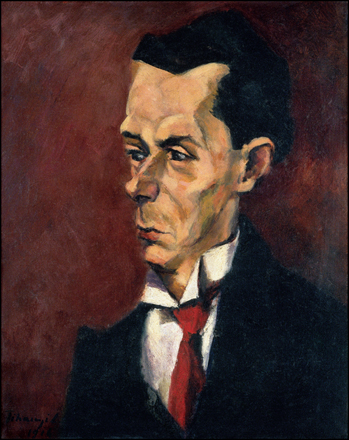 Actor-critic algorithm
The Critic, by Lajos Tihanyi.  Oil on canvas, 1916.
Public Domain, https://commons.wikimedia.org/w/index.php?curid=17837438
Actors from the Comédie Française, by Antoine Watteau, 1720. Public Domain, https://commons.wikimedia.org/w/index.php?curid=15418670
The Actor-Critic Algorithm
The Actor-Critic Algorithm
The Actor-Critic Algorithm: Forward-Prop
Actor
Critic
The Actor-Critic Algorithm: Back-Prop
Actor
Critic
Asynchronous advantage actor-critic (A3C)
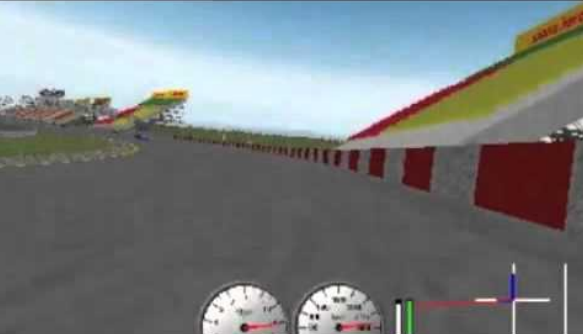 TORCS car racing simulation video
Mnih et al. Asynchronous Methods for Deep Reinforcement Learning. ICML 2016
Summary: Deep Reinforcement Learning